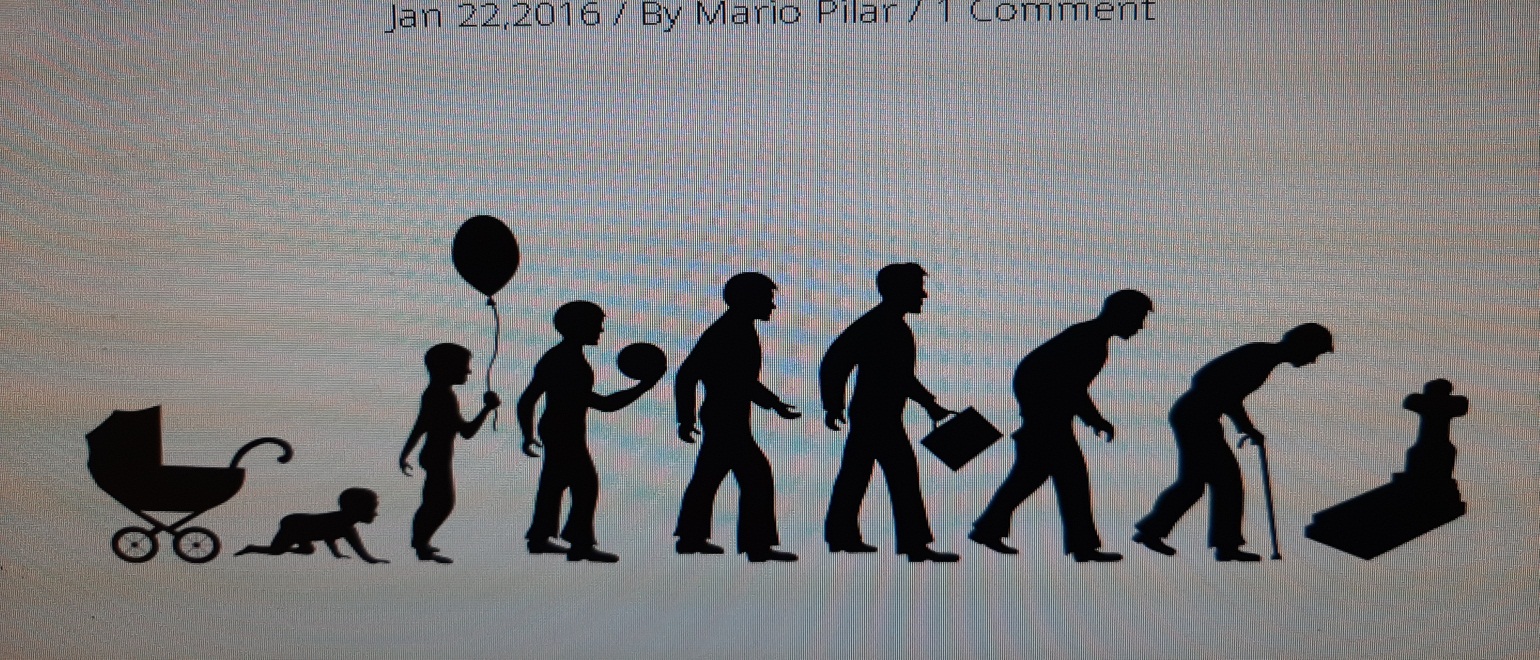 Faze životnog ciklusa
Psihosocijalni  razvoj- Erik Erikson
Stadijumi životnog ciklusa- Levinson
Erik Erikson (1902-1994)
Psihoanalitičar
Teorija psihosocijalnog razvoja
Kriza identiteta
Faze razvoja identiteta- Erikson
Svaka faza ima specifičan zadatak i razvojno specifičan potencijal za krizu 
Razvoj tokom celog života
Epigenetski razvoj- dispozicije koje se razvijaju u interakciji sa sredinom

Poverenje – nepoverenje- prva godina
Autonomija- stid, sumnja – druga godina
Inicijativa- krivica- rano detinjstvo (3- 6 godina)
Odgovornost – inferiornost  - srednje detinjstvo (6 -12 godina)
Identitet- konfuzija- adolescencija (13-18/21); 
Intimnosti – izolacija- mladi odrasli (22-30 g.);
 (Re)produkcija – stagnacija- srednje odraslo doba  (30-50 g.); 
Integritet- očaj  -starije odraslo doba (50 – 65 g.),
Faze psihosocijalnog razvoja
Oblikovanje kroz značajne odnose i razvojne zadatke:

Faza sticanja osnovnog poverenja vs. nepoverenje 
Uzrast: odojče (prva godina) 
Značajan odnos: majka, staratelj/ka
Razvojni zadaci: čulna iskustva, razvoj motorike, emotivna vezanost
Potrebe: biti priznat i prepoznat, mažen, pažen i negovan, 
Negativna iskustva-?
Faze psihosocijalnog razvoja
2. Faza sticanja autonomije  vs. sumnja, stid
Uzrast: malo dete (toddler)     (1-3 godina)  
Značajan odnos: roditelji
Razvojni zadaci: Samostalno kretanje, želja za različitim stimulacijama, radoznalost, da se proširi i istraži svet koji poznaje, samokontrola. 
Potrebe: Razvijanje odvojene pozicije, nezavisnost, pobuna, izjave: „Ne, ja ne želim“ (semantičko „Ne“- Rene Špic).
Negativna iskustva?
Faze psihosocijalnog razvoja
Faza sticanja inicijative - krivica

Uzrast: rano detinjstvo, predškolsko dete (3- 6g.)
 Značajan odnos: šira porodica
Razvojni zadaci: Želja da se zna ko smo, zaokupljenost sa polnim razlikama, eksperimentisanje društvenim odnosima i posledicama ponašanja, usvajanje jezika, odvajanje fantazije od realnosti, testiranje realnosti kroz posledice, 
Potrebe: uticaj na druge, odgovor na pitanja „zašto“, proširivanje iskustva, 
Negativna iskustva?
Faze psihosocijalnog razvoja
Faza usvajanja odgovornosti- inferiornost
Uzrast: školski period (6 -12g.)
 Značajan odnos: vršnjaci i okolina 
Razvojni zadaci: Raspravljanje i želja da stvari čini na svoj način, a ne na način drugog, eksperimentisanje različitim načinima činjenja stvari, pravljenje grešaka da bi se otkrilo šta uspeva, i raspravljanje sa drugima o tome kako oni rade stvari, rešavanje problema.
Potrebe: doživljaj kompetentnosti, odgovornosti, socijalni status
Negativna iskustva?
Faze psihosocijalnog razvoja
Faza adolescencije vs. konfuzija identiteta
Uzrast: mladost (13-18g.) 
Značajan odnos: vršnjaci i okolina
Razvojni zadaci: Zaokupljenost burnim telesnim promenama, razmišljenje i eksperimentisanje sa seksualnošću, hormonima i promenama nivoa energije, 
Potrebe: razvijanje lične filozofije i otkrivanje pozicije među odraslima. Identitet- šta i kakav/va želim da budem
Negativna iskustva ?
Faze psihosocijalnog razvoja
Faza intimnosti vs.izolacija

Uzrast: mladi odrasli (18-30/40g.)
Značajan odnos: partnerski
Razvojni zadaci: Razvoj i održavanje odnosa koji su nam potrebni kao podrška, potvrda naše moći u odraslom dobu, korigovanje i sprovođenje životnog plana i rešavanje problema i izazova
Potrebe: trajniji, bliski emocionalni odnosi, početak profesionalne karijere, zasnivanje porodice
Negativna iskustva?
Faze psihosocijalnog razvoja
Faza (re)produkcije vs. Stagnacije

odraslo doba (30-60g.) 
značajan odnos: roditeljski, 
profesionalna karijera,  potomstvo, odnosi na poslu

8.    Faza integriteta vs. Očaja

zrelo doba  (od 65g.) 
značajan odnos: separacija od dece, gubici bliskih relacija, unuci,
Preispitivanje sopstvenog života, bilansiranje, životni smisao, odnos prema dotadašnjem iskustvu i ostvarenost ciljeva, odnos prema smrti i starenju
2. Stadijumi životnog ciklusa- Levinson
Odraslo doba- stagnacija, promene?

Studija života muškaraca- krajem 1960-ih, dubinski intervjui sa 40 muškaraca, starosti od 35 do 45 godina,  različitih verskih, socijalno-ekonomskih, bračnih i etničkih statusa / porekla.
Postojanje univerzalnog, fiksnog napredovanja u starosnoj dobi, baš kao što postoji u detinjstvu i adolescenciji.
Godišnja doba čovekovog života
Čitav životni ciklus, od rođenja do smrti, zapravo sastoji od „kvalitativno različitih godišnjih doba, od kojih svako ima svoj prepoznatljiv karakter“.
Transformacije, ne  zastoj - promene i obnavljanja dešavaju se neprekidno tokom čitavog života i po predvidljivom obrascu- interesovanja, sukobi i drame,.. 
Najšire 4 životne faza životnog ciklusa:
Detinjstvo i adolescencija: 0-22 godine
Rano odraslo doba: 17-45 godina
Srednje odraslo doba: 40-65 godina
Kasno odraslo doba: 60-?
Životna struktura
Obrasci načina života osobe u određenom periodu koji predstavljaju kognitivni referentni okvir koji odražava promenljivi  doživljaj sopstvenog života i njegovog smisla 
Posao i porodica su centralne teme, ali uključuje i etničku pripadnost, značajne lične i društvene događaje, uspone i padove, 
U različitim periodima života različita je životna struktura, a prelazak iz jedne u drugu  traje približno 5 godina
Univerzalni poredak
Makro univerzalni poredak-  vremenski raspored životnih događaja, (porodica, karijera, životni stil) i  osećaj zrelosti mogu da se razlikuju, ali redosled godišnjih doba/ karakter životne strukture  ostaje isti. 
Iako prolaze kroz identične razvojne periode, individue prolaze  različita iskustva„Pojedinci prolaze kroz periode na beskrajno različite načine, ali sami periodi su univerzalni“.
Događaji kao markeri- odlazak od kuće, venčanje, započinjanje prvog posla, rađanje dece itd.
Kao i godišnja doba, ni periodi razvoja odraslih nisu ni dobri ni loši-  svako doba oblikovano je određenim biološkim, psihološkim i socijalnim faktorima, svako donosi „promene u karakteru življenja“.
Jedinstveni razvojni zadaci - izbori i obaveze koji mogu ili život pomeriti napred i postaviti zdrave temelje za sledeću fazu, ili mogu stvoriti stagnaciju i krizu u godinama koje dolaze .
Kasnije studije -žene kojima je osnovna arhitektura životnog ciklusa u velikoj meri slična, iako se neki sadržaj i konture perioda razlikuju, što odgovara jedinstvenom iskustvu ženskog pola
Prelazni periodi
Preklapajući periodi između razdoblja
Najznačajniji prelazi u razvoju odraslih su između razdoblja - rana tranzicija odraslih, tranzicija srednjeg doba i kasna tranzicija odraslih 
 Tranzicije u sklopu svakog razdoblja (prelaz 30 i 50 godina).
 Svaki prelazni period koji menja strukturu smenjuje stabilniji periodom izgrađene strukture
Trajanje: 4-5 godina
Prelazni periodi
Prelazi - mostovi koji povezuju periode u životnom ciklusu. 
Prekidaju prošlu životnu strukturu i iniciraju buduću životnu strukturu, ali sami nisu u potpunosti deo ni jedne ni druge. 
„Zone preklapanja“ - kao što se zima ne završava naglo i odjednom postaje proleće, prelazi predstavljaju vreme kada jedno godišnje doba čoveka prelazi u drugo.
Tranzicije su „granične zone između dva stanja veće stabilnosti“, tokom kojih pojedinac doživljava svoj život kao promenu u strukturi.
Prelazni period
Tokom ovih perioda „čovek se mora pomiriti sa prošlošću i pripremiti se za budućnost“.
Osvrt unazad: šta se dešavalo u raznim oblastima poput karijere, odnosa, duhovnosti i životnog stila? Na koji su način ciljevi ispunjeni ili nisu, i da li su određene vrednosti doživljene ili zanemarene? Određeni aspekti života se doživljavaju kao stagnacija,  zaglavljenost, i osoba treba da odluči koje delove svoje prošlosti želi da zadrži, a koje želi da odbaci. Proces „puštanja“ određenih veza, potraga, snova i očekivanja može izazvati bes, tugu i osećaj gubitka.
Traganje za alternativnim opcijama: različite mogućnosti i nove životne perspektive, osvešćivanje delova sebe koji su bili zanemareni tokom prethodnog perioda. Osećaj obnove, nade i novog pokretanja često je prisutan tokom tranzicije.
Prelazni period
Svaka određena tranzicija ima svoje jedinstvene razvojne zadatke, ali zajednički im je potreba da rade na integrisanju onoga što Levinson naziva Mladi / Stari polaritet. Muškarac može biti prerano star ili predugo pokušati da održi prevlast mladosti; svaki prelaz zahteva da stvori ravnotežu polariteta „prikladnih za to doba života“ (primeri?)

Naročito sa promenom doba, obično dolazi do povećanja starih kvaliteta zrelosti, rasuđivanja, samosvesti, integrisane strukture, širine perspektive. Ali ovi kvaliteti su vredni samo ako ih i dalje vitalizuju energija, mašta, čuđenje, sposobnost igre, gluposti i mašte. Veza Mladi / Stari mora se održati.
Prelazni period
„Glatka tranzicija“- Iako se možda ne čini da se čovekov život značajno menja, životna struktura je suptilno drugačija, a osoba se oseća različita.
Struktura života može ostati ista, ali njegova perspektiva se može menjati (posao ili brak se mogu zadržati, ali pod izmenjenim uslovima) (HopeSprings)
Glatka tranzicija može biti rezultat toga što čovek ulazi u ove periode sa zadovoljavajućom životnom strukturom. Međutim, „može proizaći iz rezignacije, inertnosti, pasivnog popuštanja ili kontrolisanog očaja“. 
Čovek se može osećati zaglavljeno u svojim trenutnim okolnostima, verujući da se ne može promeniti, ne menja se, pa ga borba čeka u narednim fazama.
Prelazni period
Tranzicije takođe mogu biti krizna vremena. Oseća se potreba za većim, značajnijim promenama i bori se sa njom. Čovek može osećati da je nesrećan u svom braku, da je na pogrešnom putu karijere, da želi da promeni mesto boravka ili veru (Blank). 
Tranzicija se „završava kad zadaci ispitivanja i istraživanja izgube na hitnosti“. Čovek se oseća spremnim da krene napred prema novim ili obnovljenim obavezama koje je preuzeo (ili se pomirio sa njima). 
Ovi izbori su „glavni proizvod tranzicije“, a sledeći korak je započeti izgradnju oko sebe životne strukture tokom stabilnijeg perioda koji sledi.
Tranzicije
Prva tranzicija se dešava između epohe pre odrasle osobe i ranog odraslog doba, između 17-22 godine (pre 60 godina, USA!) uključuje uspostavljanje finansijske i emocionalne nezavisnosti. Obeležavaju ga osnivanje posebnog prebivališta i učenje samostalnog života.
Dve ključne komponente životne strukture u ovom trenutku Levinson naziva san i mentor. 
San je vizija budućih dostignuća, šta se osoba nada da će postići u godinama koje dolaze. 
Mentori su starije i iskusnije osobe koje pomažu u usmeravanju mladih odraslih. 
Prelaz 30 godina. U ovom trenutku pojedinci shvataju da se približavaju tački bez povratka. Ako ostanu u svom sadašnjem životnom toku, uskoro će imati previše uloženog da bi se promenili(?). Suočeni sa ovom činjenicom, oni preispituju svoje prvobitne izbore  i prave konkretne promene ili zaključuju da su izabrali najbolji kurs.
Tranzicije
Druga tranzicija srednjeg života, između 40-45 godine. Vreme kada mnogi prvi put moraju da se pomire sa sopstvenom smrtnošću. Do ovog perioda, većina ljudi sebe smatra „još mladim“. Međutim, nakon 40., mnogi sebe doživljavaju kao stariju generaciju. 
Period emocionalnih previranja. Osobe razmatraju uspeh svojih prošlih izbora i mogućnost da ostvare svoje mladalačke snove. 
Formira se nova životna struktura, koja uzima u obzir novu poziciju pojedinca u životu i može uključivati nove elemente - promena smera karijere, razvod ili redefinisanje odnosa u braku.
Tranzicije
Treća tranzicija između 50-55 godine, u kojoj osobe razmišljaju o tome da još jednom modifikuju svoju životnu strukturu, na primer, usvajanjem nove uloge- u svojoj karijeri ili vide sebe kao baku i dedu. Često manje dramatična od prethodnih i naredne faze.

Četvrta tranzicija između 60-65 godine. Prelaz u kasnu odraslu osobu -kraj srednjih godina i početak kasnog odraslog doba. Pojedinci se moraju pomiriti sa predstojećim penzionisanjem i velikim životnim promenama koje će to doneti. Period prilagođavanja, životna struktura se menja kako bi uključila ove promene. Na primer, oni mogu sebe da vide kao osobe čija je radna karijera završena ili skoro gotova i koji će sada imati mnogo više slobodnog vremena za bavljenje hobijima i drugim interesima.
Stabilni / periodi izgradnje strukture
Trajanje: približno 6-8 godina
Tokom stabilnog perioda čovek učvršćuje i obogaćuje ovu novu strukturu, dajući joj značenje i posvećenost, i svrstava svoje ciljeve i vrednosti u njenu arhitekturu.
Stabilni periodi nisu potpuno mirni, niti bez stresa, poteškoća i promena - proces izgradnje i jačanja nečije životne strukture, uvek je pun izazova - ali oni su stabilniji.
Osnovni zadatak poboljšanje nečije životne strukture,  ali svaki određeni stabilni period ima svoj set jedinstvenih razvojnih zadataka.
Ideje o uspehu su subjektivne i idiosinkratične. „Uspeh“ je pitanje da li su razvojni zadaci određenog perioda angažovani ili ne, da li su promene i obaveze koje proizilaze iz ovog angažmana zadovoljavajuće za osobu i održive u datim okolnostima.
Starenje nije samo proces stvaranja trajne stabilnosti,  monolitne strukture koja traje tri četvrtine veka, već  predstavlja oscilacije, razgradnju i ponovno stvaranje, uništavanje i obnavljanje, idealno sa krivuljom prema gore.
Životni ciklusi žena
Žene se u mnogim društvima suočavaju sa različitim skupom pitanja i problema kako stare. Na primer, oni, više nego muškarci, imaju odgovornost da se brinu o svojim starijim roditeljima, takođe, ako su ostali kod kuće da bi se koncentrisali na podizanje dece tokom bar jednog dela svog života, žene mogu doživeti veće promene od muškaraca kada njihovo najmlađe dete kreće u samostalan život. 
Levinson je sproveo dalje istraživanje na uzorku od 45 žena starosti od 35-45 godina. Neke su bile domaćice, druge su imale akademske karijere, a treća grupa je imala karijere u poslovnom svetu. Levinson je izvestio da su žene u njegovom uzorku prošle kroz isti niz perioda, i u približno istom uzrastu, kao i muškarci.
Razlike između muškaraca i žena u nekoliko aspekata. Na primer, tokom tranzicije srednjeg života, mnoge žene koje su odabrale tradicionalnu ulogu domaćice izrazile su snažno žaljenje zbog svog izbora i „pitale su se  da li su žrtve koje su podnele za svoje brakove i porodice bile opravdane.
Životni ciklus žena
Stjuart i Van Devoter (1999) u longitudinalnoj studiji žena sa 36 i sa 47 godina. 
Kada su imale 36 godina, žene su pitane da li žale zbog toga što su se odlučile da se udaju i postanu domaćice umesto da nastave karijeru i da li žele da se promene. 
Kada su napunile 47, istim ženama su ponovo postavljena ova pitanja, a od njih je takođe traženo da navedu da li su napravile promenu relevantnu za karijeru, ušle u novu karijeru, pohađale kurseve i tako dalje. Pored toga, žene su pružile informacije o svom fizičkom i psihičkom stanju.
Istraživači su otkrili da su mnoge žene u studiji izrazile žaljenje zbog svog ranijeg izbora da postanu domaćice, a mnoge su izrazile želju da promene svoje živote i karijeru. 
One koji su izrazile žaljenje i želju za promenom, a zatim stvarno napravile promene u svojim životima, prijavile su veće fizičko i psihičko prilagođavanje od onih koje su takođe izrazile žaljenje, ali nisu napravili takve promene. 
Ovi nalazi sugerišu da mnoge žene preispituju svoje živote u srednjim godinama, traže i prave važne promene, posebno ako žale zbog svojih ranijih životnih izbora.
Levinsonova teorija: da li je tačna?
Poklapa se sa očiglednim- relativno dugi periodi stabilnosti su isprekidani kraćim, turbulentnim periodima u kojima se pomirujemo sa promenama u našim ciljevima, statusu i izgledima. 
Kritike- Levinson je svoju teoriju zasnovao prvenstveno na opsežnim intervjuima sa samo četrdesetak učesnika; svi muškarci, svi koji žive u Sjedinjenim Državama, i svi starosti od 35-45 godina. Suviše mali i suviše ograničen uzorak na kojem bi se mogao zasnivati tako široki okvir (WIERD uzorak).
Zaključak-  neki nalazi pružaju podršku njegovom zaključku da „postoji opšti ljudski životni ciklus kroz koji se razvijaju svi naši životi“, ali da moramo pažljivo voditi računa o pol, rasi i socioekonomskim faktorima koji mogu snažno uticati na različite aspekte ovog ciklusa .